Bienvenidos! Empezáremos a las 7:00 PM hora zona central.
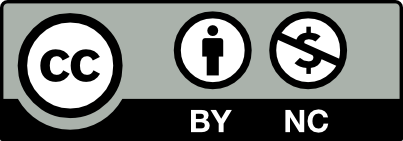 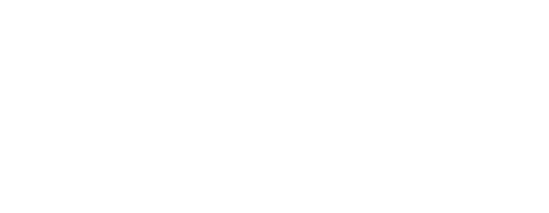 [Speaker Notes: This work is licensed under the Creative Commons Attribution-NonCommercial 4.0 International License. To view a copy of this license, visit http://creativecommons.org/licenses/by-nc/4.0/ or send a letter to Creative Commons, PO Box 1866, Mountain View, CA 94042, USA]
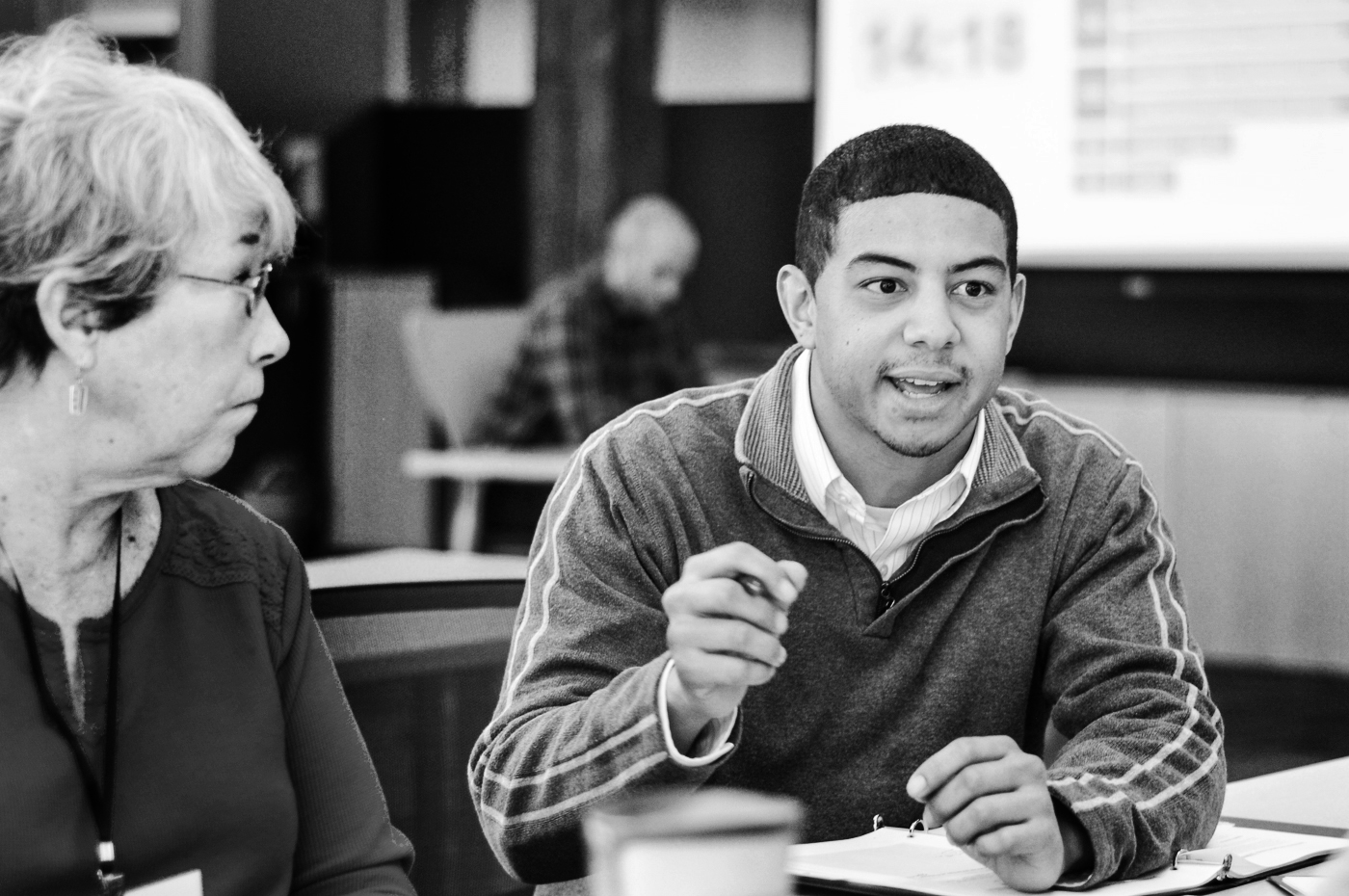 ENTRENAMIENTO DE ORGANIZACIÓN DE CAMPAÑAS
Conversaciones de participación electoral (GOTV)
Alex Tornato / OFA Training Manager / @atornato
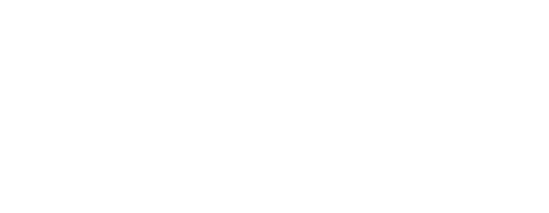 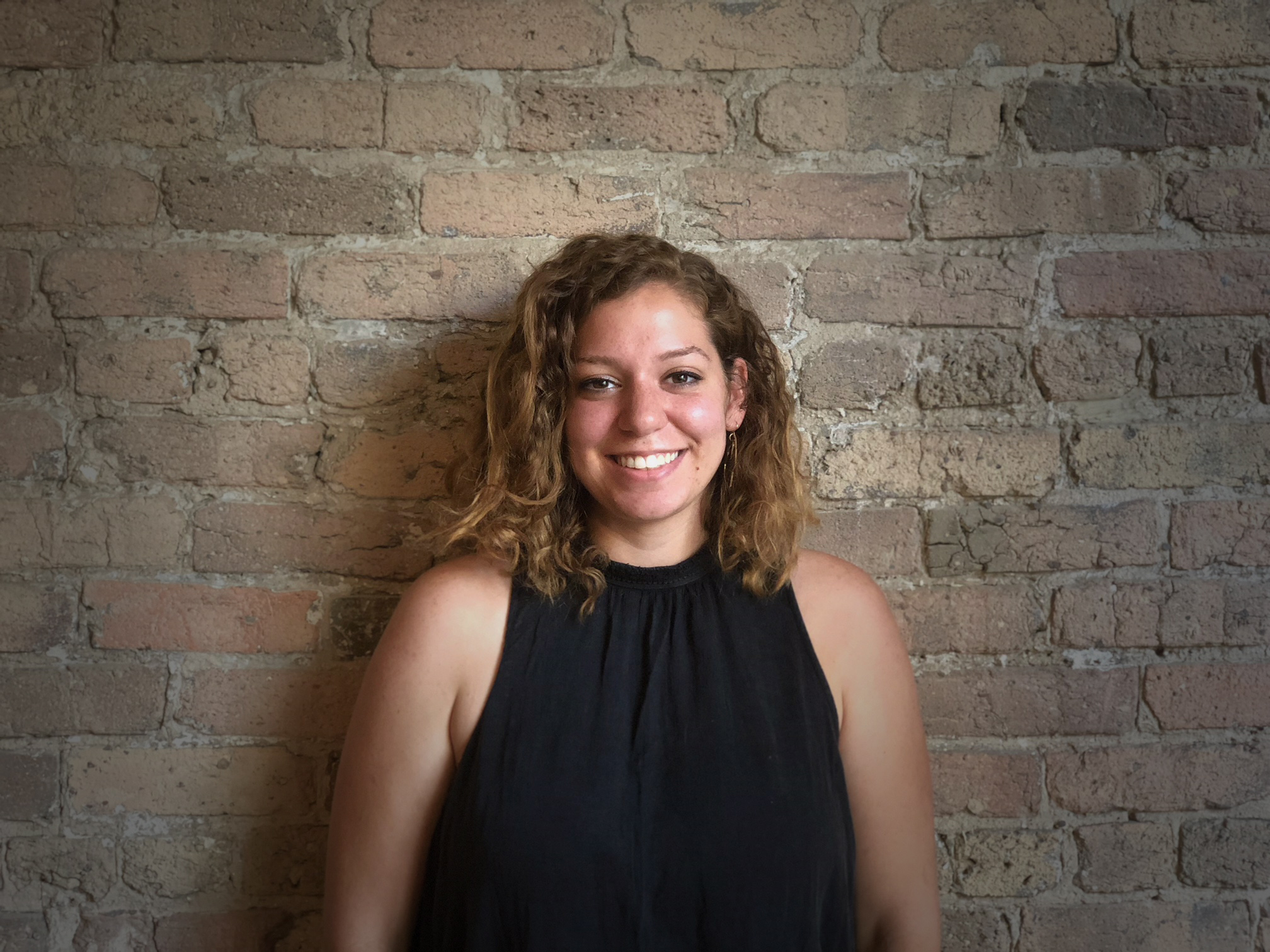 Alex Tornato
OFA Training Manager
@atornato
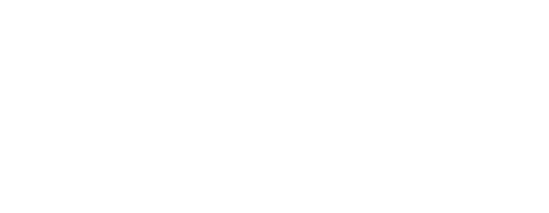 Hoja de trabajo:

bit.ly/COBspGOTVw
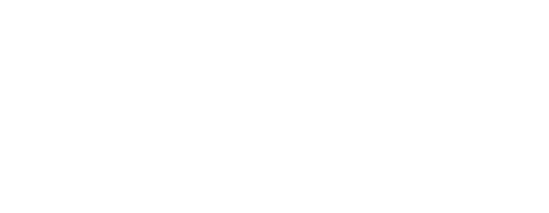 [Speaker Notes: As we go through this training, don’t be shy and tweet throughout the session using our hashtag. Let us know what you are taking away from this training, what is motivating you to organize, and follow me on twitter at @GriffenSaul]
#OFAction
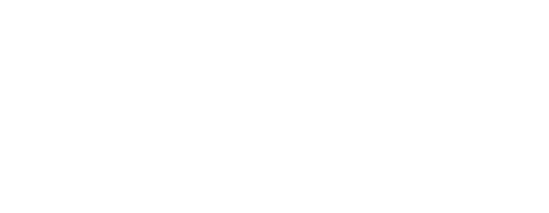 [Speaker Notes: As we go through this training, don’t be shy and tweet throughout the session using our hashtag. Let us know what you are taking away from this training, what is motivating you to organize, and follow me on twitter at @GriffenSaul]
Semana 1: Conozca su por qué: Historia personal


Semana 2: Conversaciones de persuasión


Semana 3: Conversaciones de participación 			          electoral (GOTV)

Semana 4: Organización digital
Nuestra trayectoria de aprendizaje
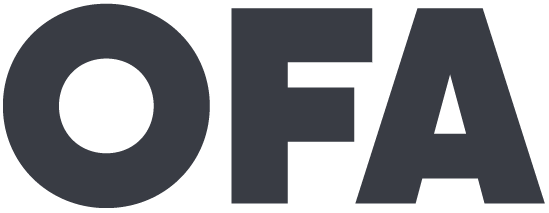 1
Internalizar y aplicar el marco de ‘sacar a votar’ (GOTV) para tener conversaciones efectivas cuando uno esta hablando con votantes esporádicos
Objetivos para esta capacitación:
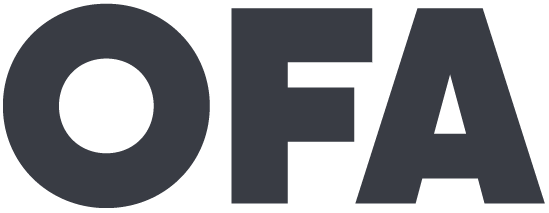 [Speaker Notes: Reformat]
2
1
Internalizar y aplicar el marco de ‘sacar a votar’ (GOTV) para tener conversaciones efectivas cuando uno esta hablando con votantes esporádicos

Analizar las mejores prácticas para movilizar a votantes
Objetivos para esta capacitación:
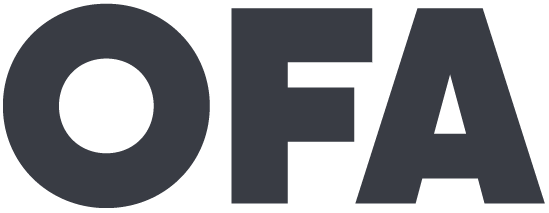 [Speaker Notes: Reformat]
2
3
1
Internalizar y aplicar el marco de ‘sacar a votar’ (GOTV) para tener conversaciones efectivas cuando uno esta hablando con votantes esporádicos

Analizar las mejores prácticas para movilizar a votantes

Sentir entusiasmo mientras esta implementado estas practicas con los votantes de su comunidad
Objetivos para esta capacitación:
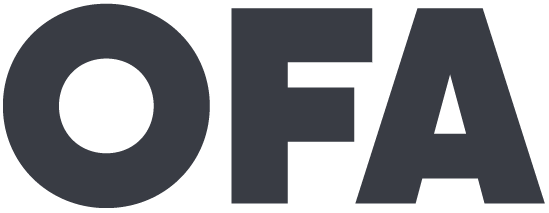 [Speaker Notes: Reformat]
Agenda
Introducción

Universo de votantes

Elementos de movilización

Marco de conversación GOTV

Próximos pasos y cierre
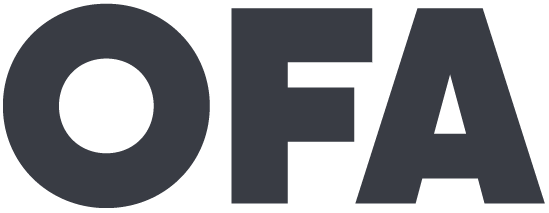 Conversaciones de participación electoral son conversaciones enfocadas en asegurar que personas salgan a votar
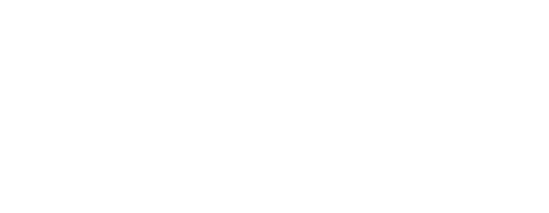 EN EL CHAT:
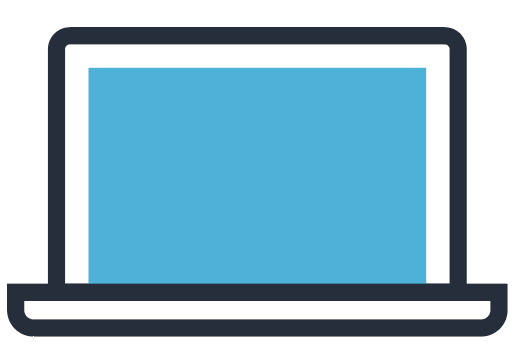 Por qué tenemos conversaciones de participación electoral?
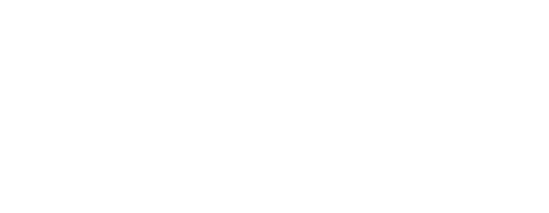 Cuando más personas votan, nuestra democracia se pone más fuerte.
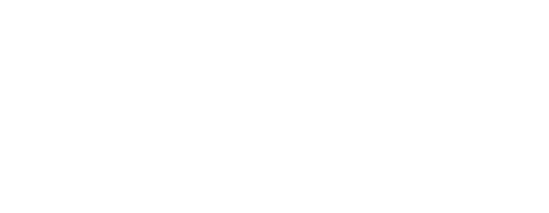 EN EL CHAT:
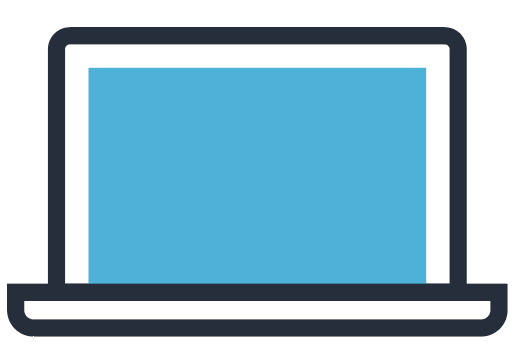 Por qué conversaciones de GOTV funcionan?
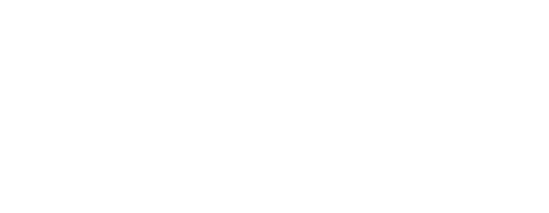 Responsabilidad de votar
Crea presión social
Por qué conversaciones de GOTV funcionan?
*Referencia- Analyst Institute
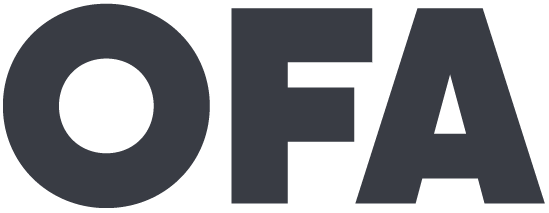 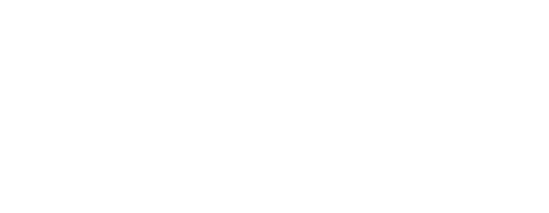 Responsabilidad de votar
Crea presión social

Promesas de voto
Recuerda a los votantes la norma de votar
Los votantes que prometen votar tienen más probabilidades de participar que los que no lo hacen.
Por qué conversaciones de GOTV funcionan?
*Referencia- Analyst Institute
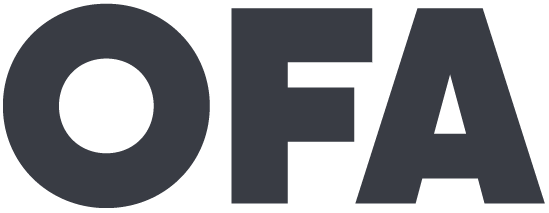 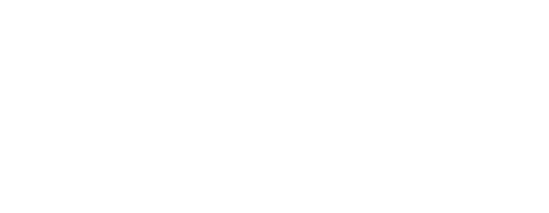 Responsabilidad de votar
Crea presión social

Promesas de voto
Recuerda a los votantes la norma de votar
Los votantes que prometen votar tienen más probabilidades de participar que los que no lo hacen

Planificación de votación
La planificación del voto corta de manera efectiva las respuestas rápidas de sí o no que usted podría recibir de los votantes
Por qué conversaciones de GOTV funcionan?
*Referencia- Analyst Institute
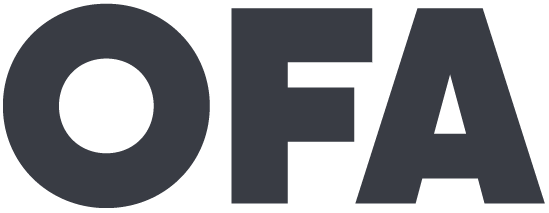 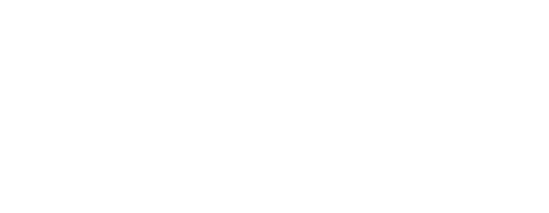 Agenda
Introducción

Universo de votantes

Elementos de movilización

Marco de conversación GOTV

Próximos pasos y cierre
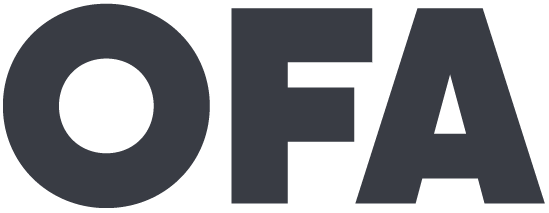 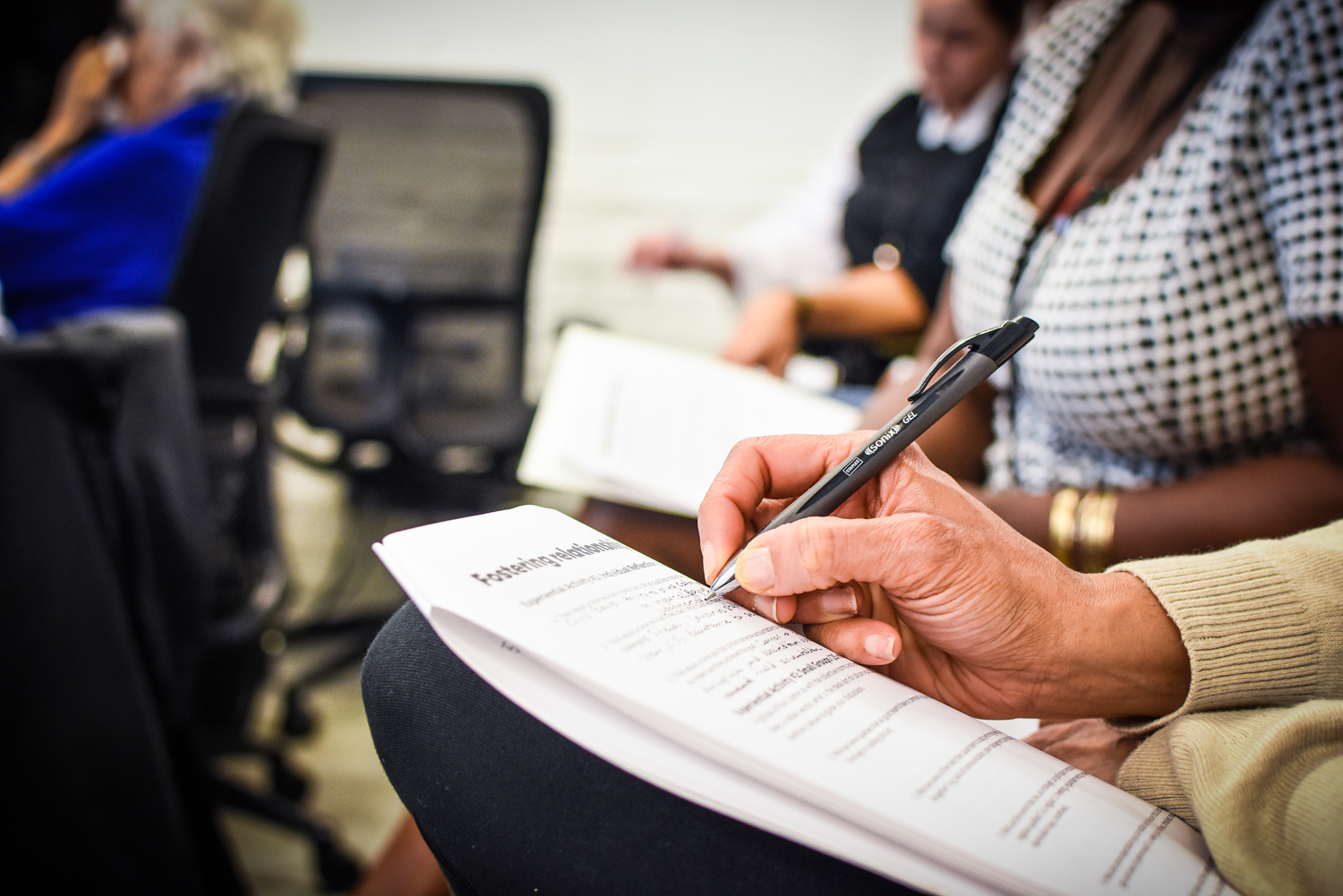 Universo de votantes
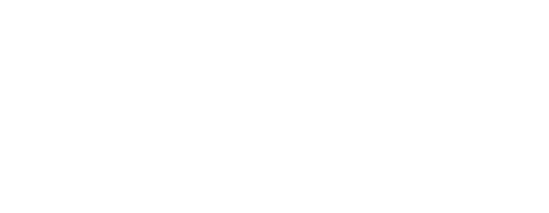 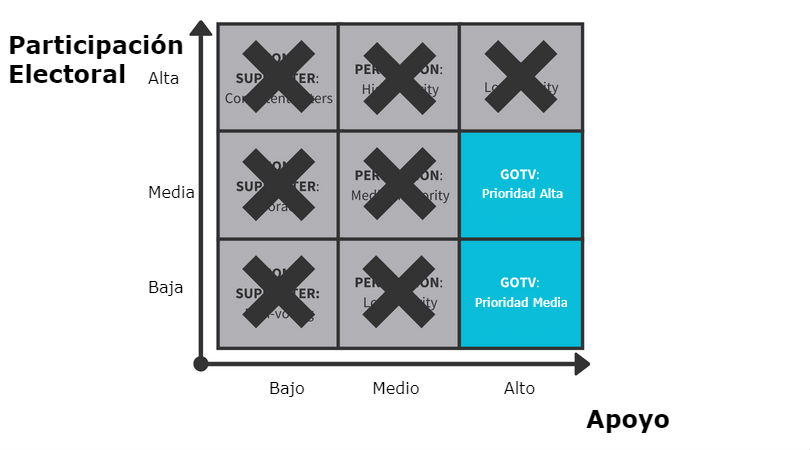 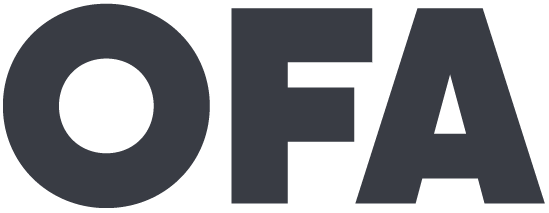 Enfocandose en estos votantes aumenta el impacto por ESTA cantidad…
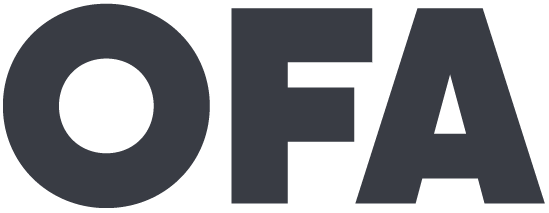 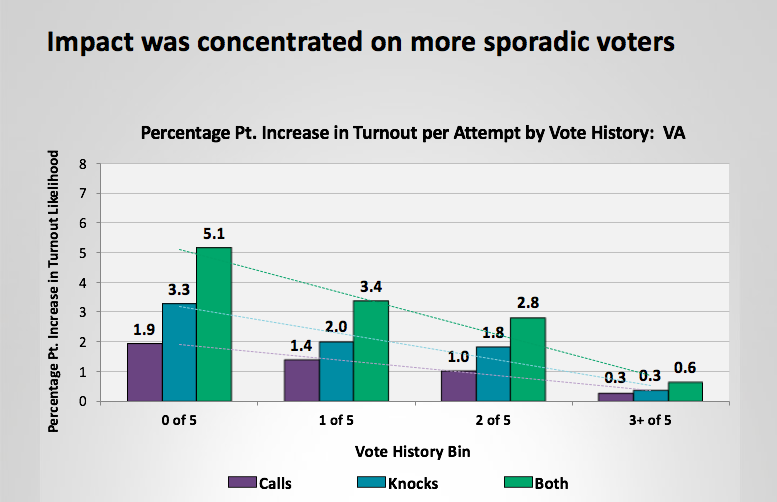 El impacto se concentró en 
votantes esporadicos

Aumento porcentual en la participación electoral por intento según el historial de votos
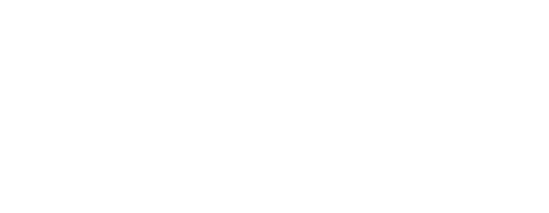 Agenda
Introducción

Universo de votantes

Elementos de movilización

Marco de conversación GOTV

Próximos pasos y cierre
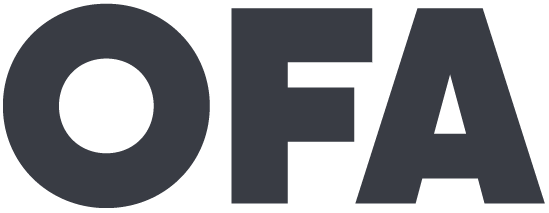 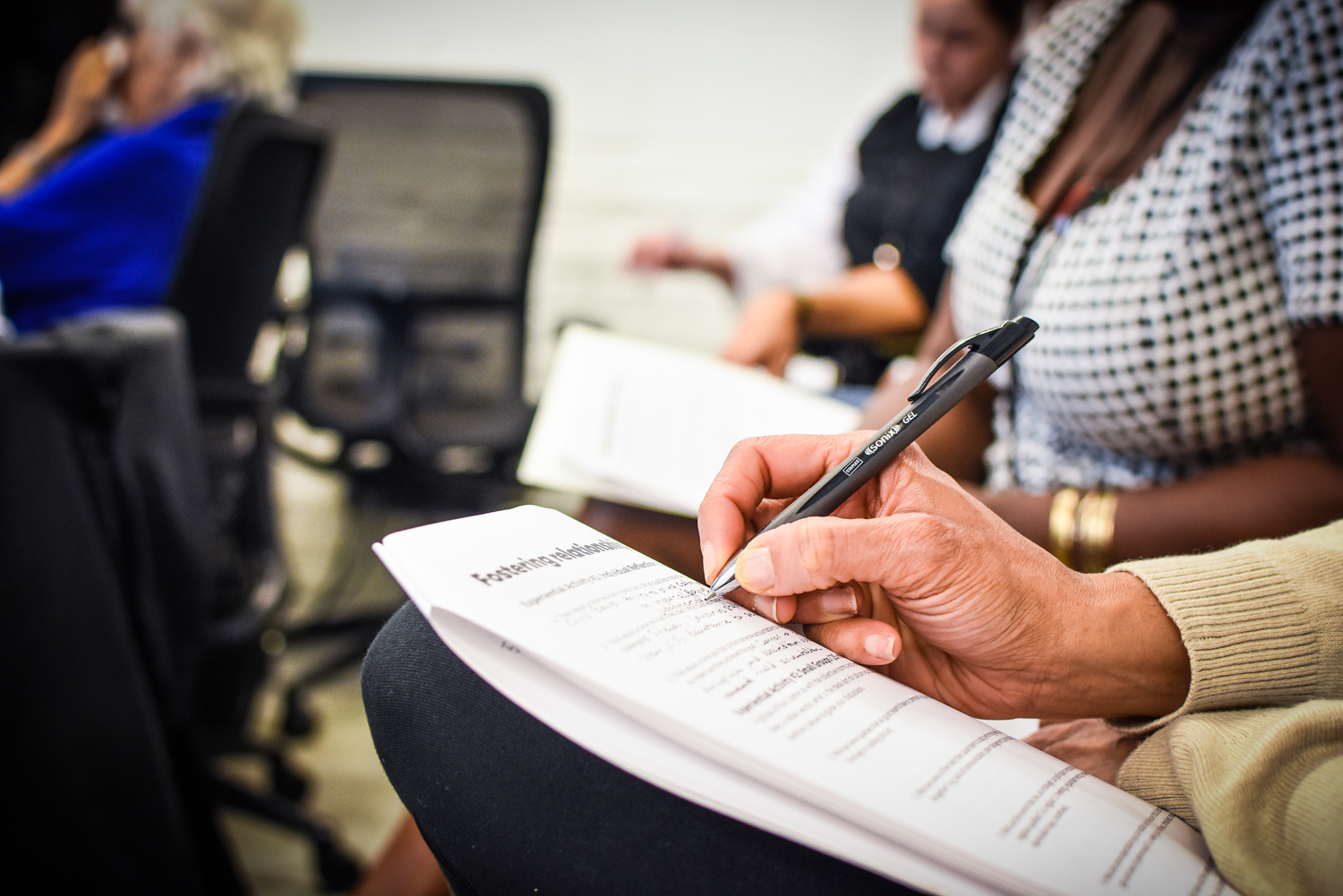 Elementos de movilización
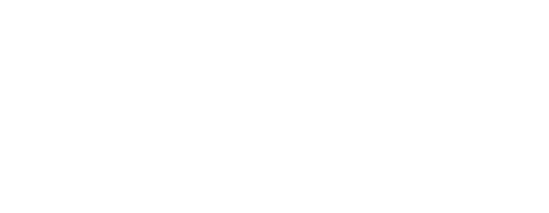 1
Elementos de movilización
Obtener un compromiso para votar
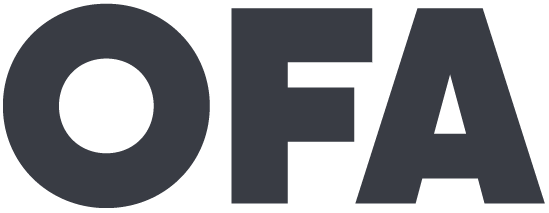 1
2
Elementos de movilización
Obtener un compromiso para votar

Formar un plan para votar
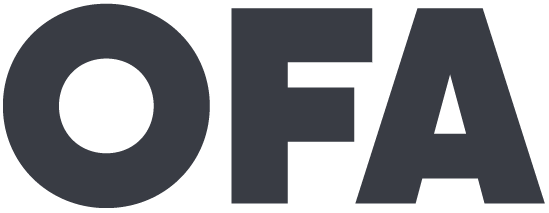 Agenda
Introducción

Universo de votantes

Elementos de movilización

Marco de conversación GOTV

Próximos pasos y cierre
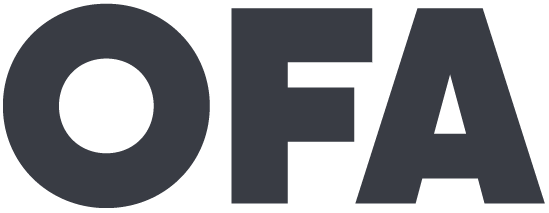 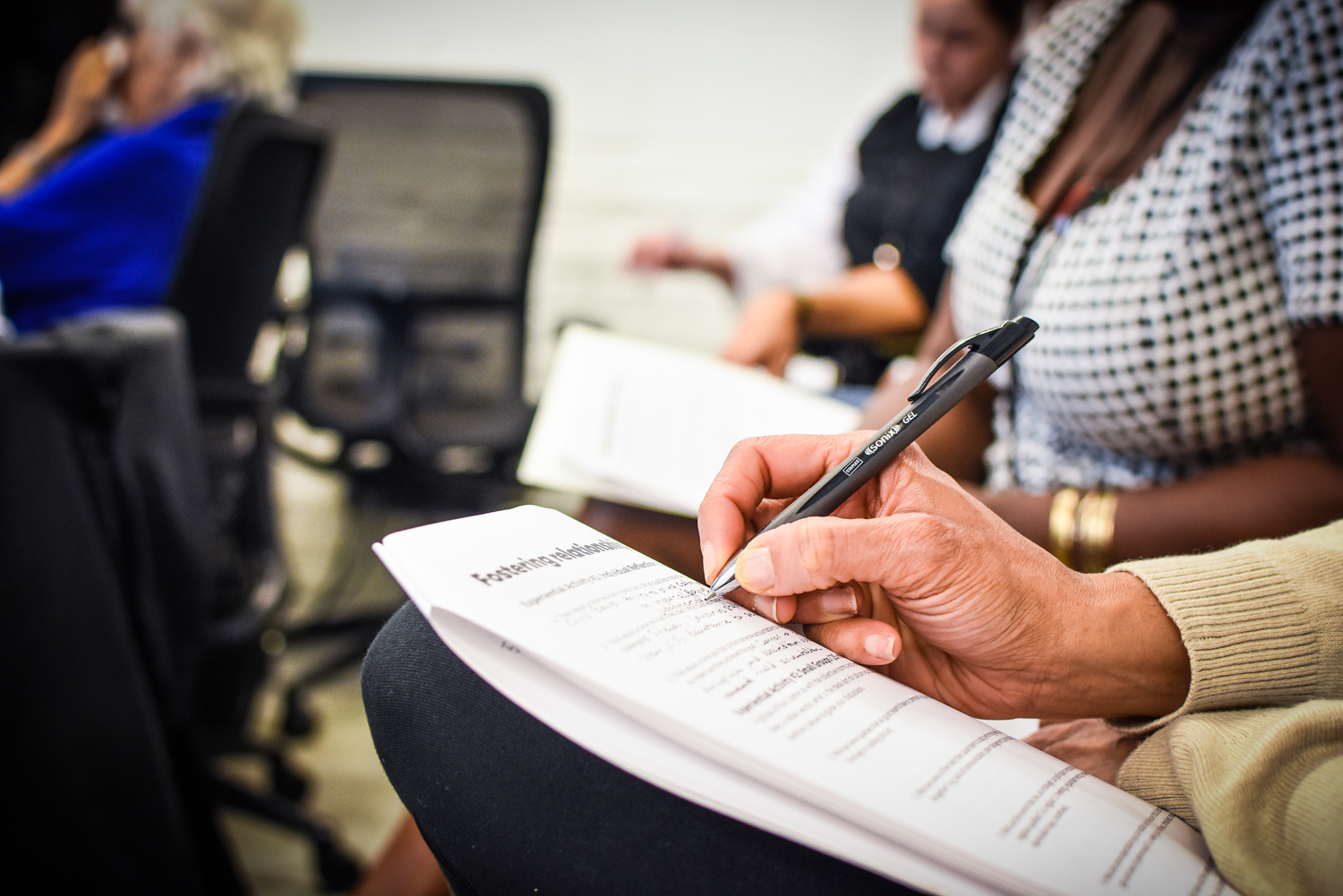 Marco de coversación GOTV
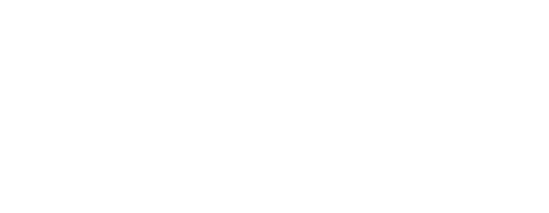 MARCO DE CONVERSACIÓN GOTV:
Confirme el apoyo a su causa y recuérdeles los plazos clave de votación
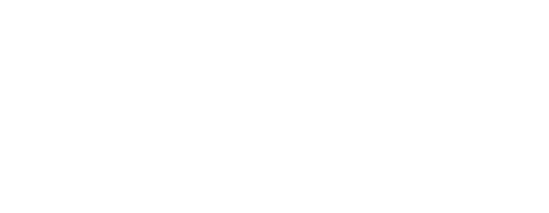 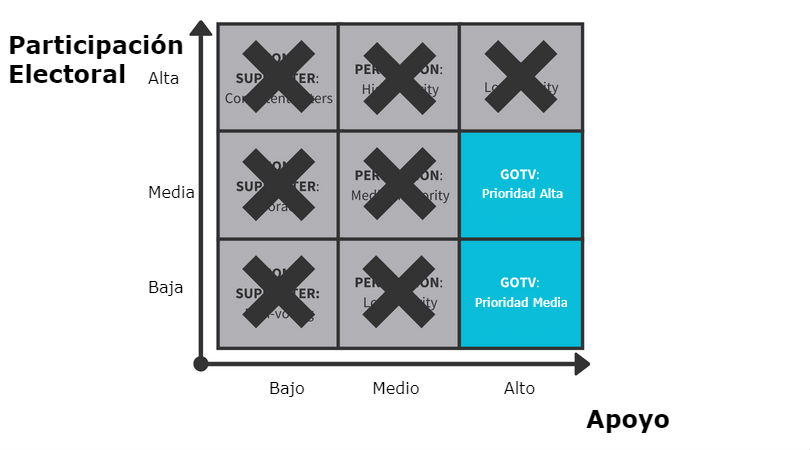 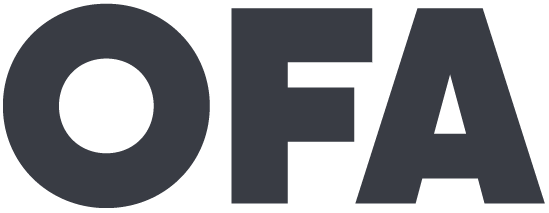 MARCO DE CONVERSACIÓN GOTV:
Confirme el apoyo a su causa y recuérdeles los plazos clave de votación

Haga un plan con el votante
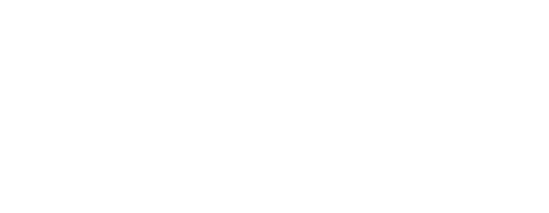 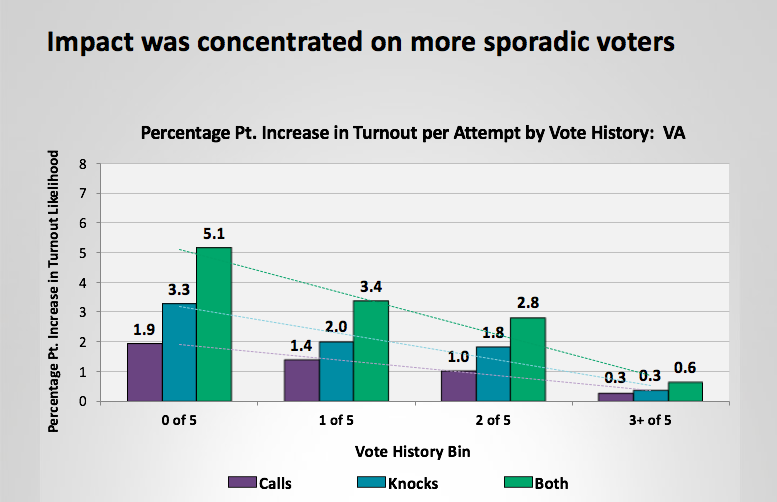 El impacto se concentró en 
votantes esporadicos

Aumento porcentual en la participación electoral por intento según el historial de votos
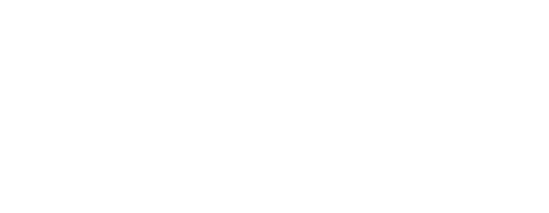 MARCO DE CONVERSACIÓN GOTV:
Confirme el apoyo a su causa y recuérdeles los plazos clave de votación

Haga un plan con el votante

Obtenga un compromiso del votante y pídale que verbalice sus razones
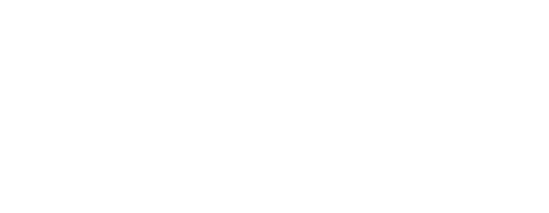 Los votantes se comprometen y verbalizan sus razones
Obtenga un compromiso del votante– deben verbalizar que van a votar cuando formen su plan de voto o usted puede obtener una firma en una tarjeta de compromiso de voto

Verbalizar razones para votar le añade propósito al votante y aumenta la probabilidad que ese votante salga a votar
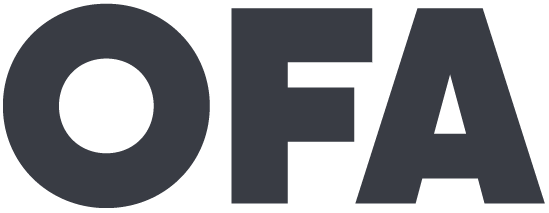 MARCO DE CONVERSACIÓN GOTV:
Confirme el apoyo a su causa y recuérdeles los plazos clave de votación

Haga un plan con el votante

Obtenga un compromise del votante y pídale que verbalice sus razones

No se centre en temas o candidatos
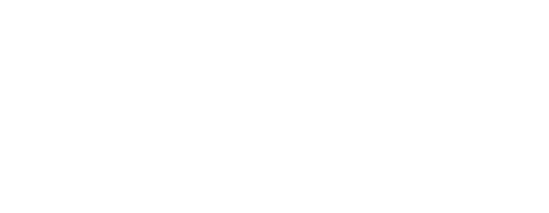 El objetivo es aumentar la participación electoral

El Analyst Institute ha encontrado que los votantes interpretan información acerca de candidatos o temas como un esfuerzo para influenciar su voto y no como un recordatorio para votar

Una solución fácil- confirme el apoyo a su causa al principio de la conversación
No se centre en temas o candidatos
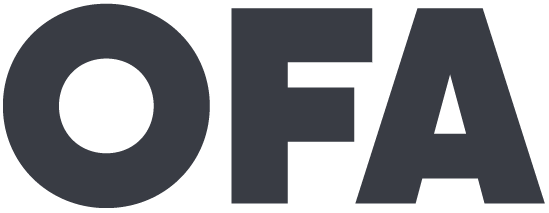 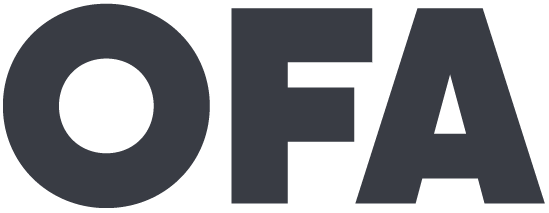 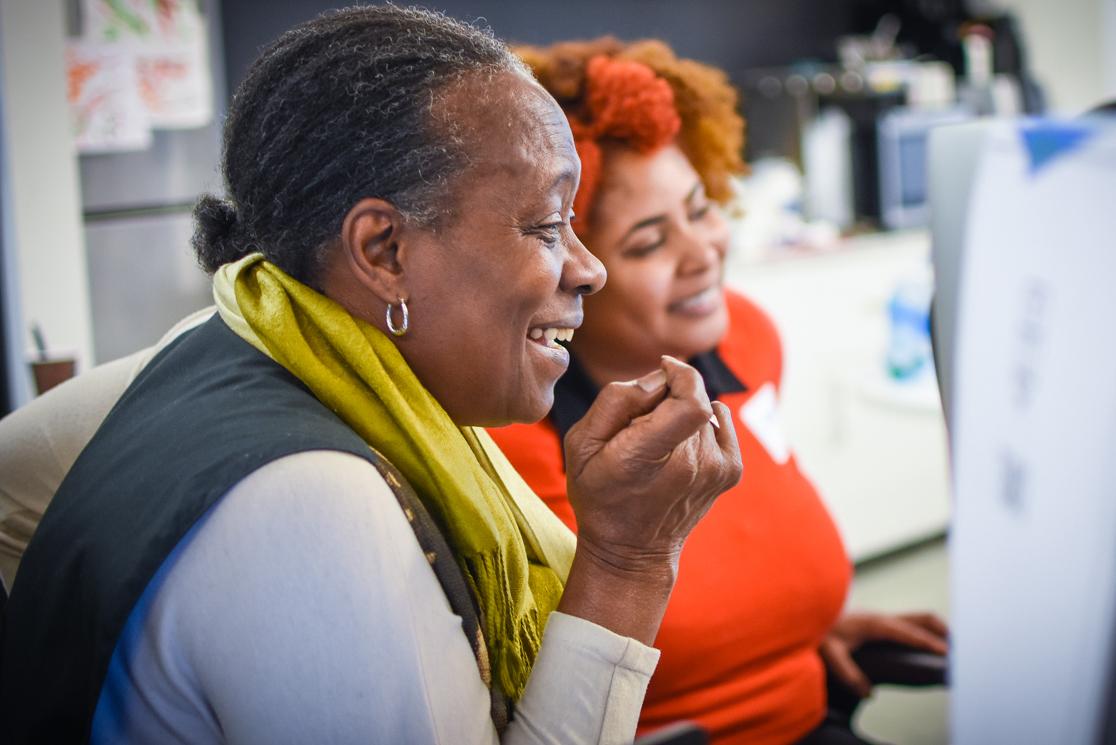 REPORTE:
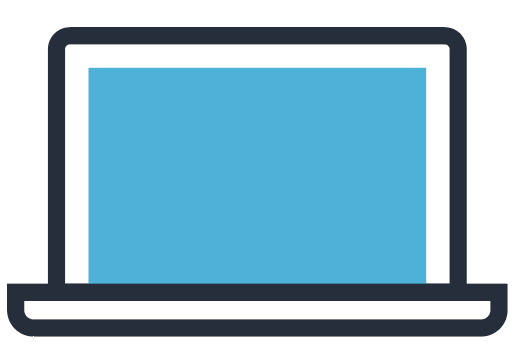 Que le falta a la conversación que usted vio en el video?
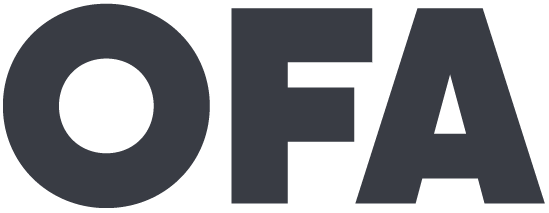 [Speaker Notes: Take some time to share your thoughts with the group. What did you come up with? What was challenging? What did you or your partner do well? 

What parts of the framework are they not following?]
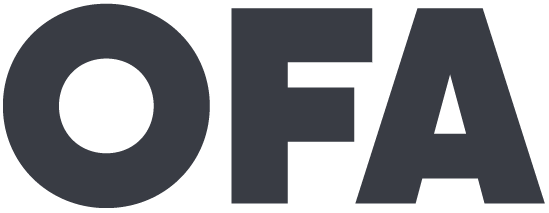 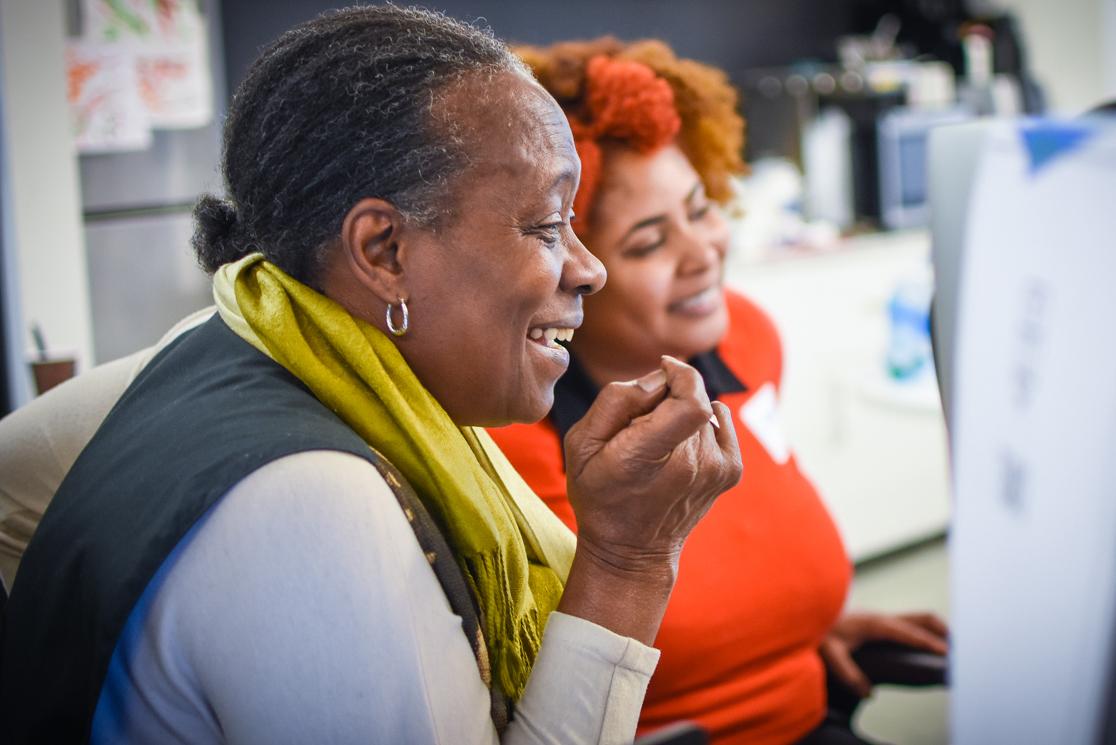 REPORTE:
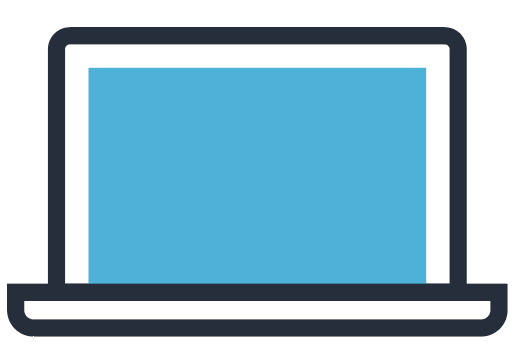 Que le pareció bien en la conversación que usted vio?
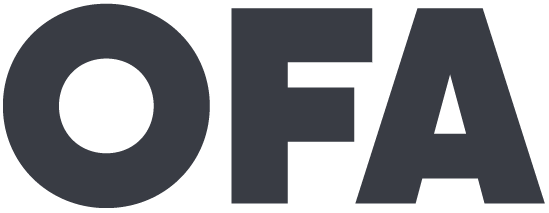 [Speaker Notes: Take some time to share your thoughts with the group. What did you come up with? What was challenging? What did you or your partner do well?]
¡Ahora es su turno de practicar este marco de movilización!
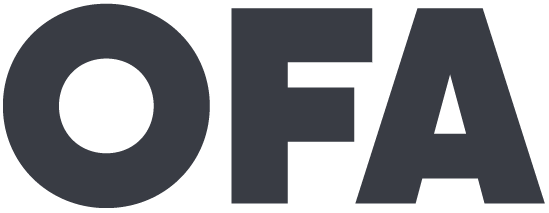 [Speaker Notes: We will go through a couple activities that will allow you to practice the framework we just went over for youself.]
Escenario 1:
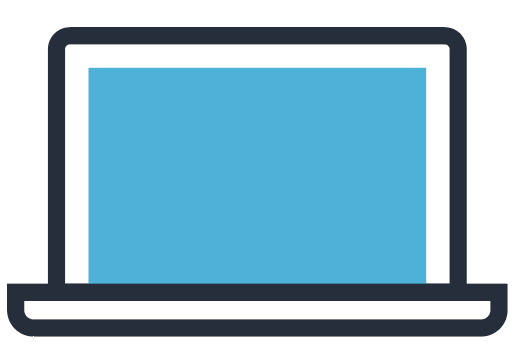 Relevancia local
Responsabilidad del votante
Compromiso de voto
Planificación
”Trabajo todo el día así que no creo que voy a poder salir a votar”
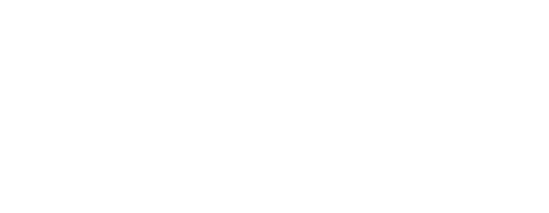 Interrogatorio
EN EL CHAT:
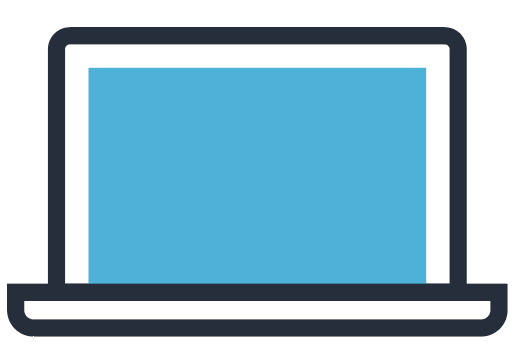 Que usted piensa que será lo mas difícil de implementar este marco de movilización?
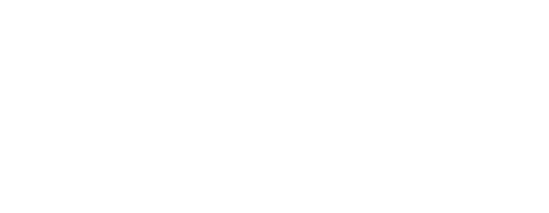 Agenda
Introducción

Universo de votantes

Elementos de movilización

Marco de conversación GOTV

Próximos pasos y cierre
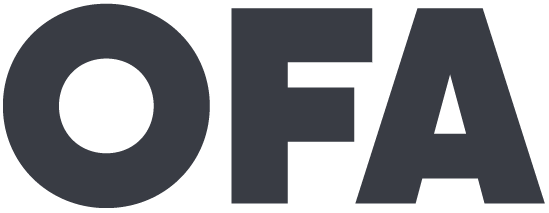 Próximos pasos
Continuar a practicar el marco de conversación GOTV


Ensaye con otras dos personas como conectar con valores compartidos y solicite sus opinions


Aplique sus habilidades de persuadir a ser un voluntario en una campaña
1
2
2
3
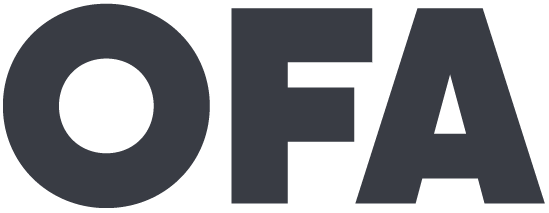 [Speaker Notes: Moving forward I hope you continue to practice this persuasion framework and work on connecting on shared values. It is always helpful to rehearse with a partner or small group and ask for feedback. And I hope you will work to apply your persuasion skills on the different campaigns you volunteer for.]
Encuesta:

bit.ly/COBgotvssp
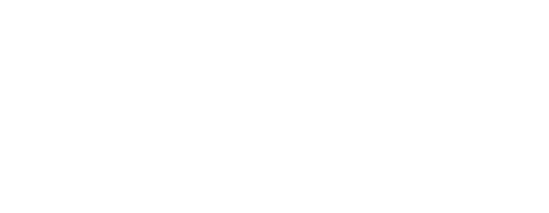 [Speaker Notes: As we go through this training, don’t be shy and tweet throughout the session using our hashtag. Let us know what you are taking away from this training, what is motivating you to organize, and follow me on twitter at @GriffenSaul]
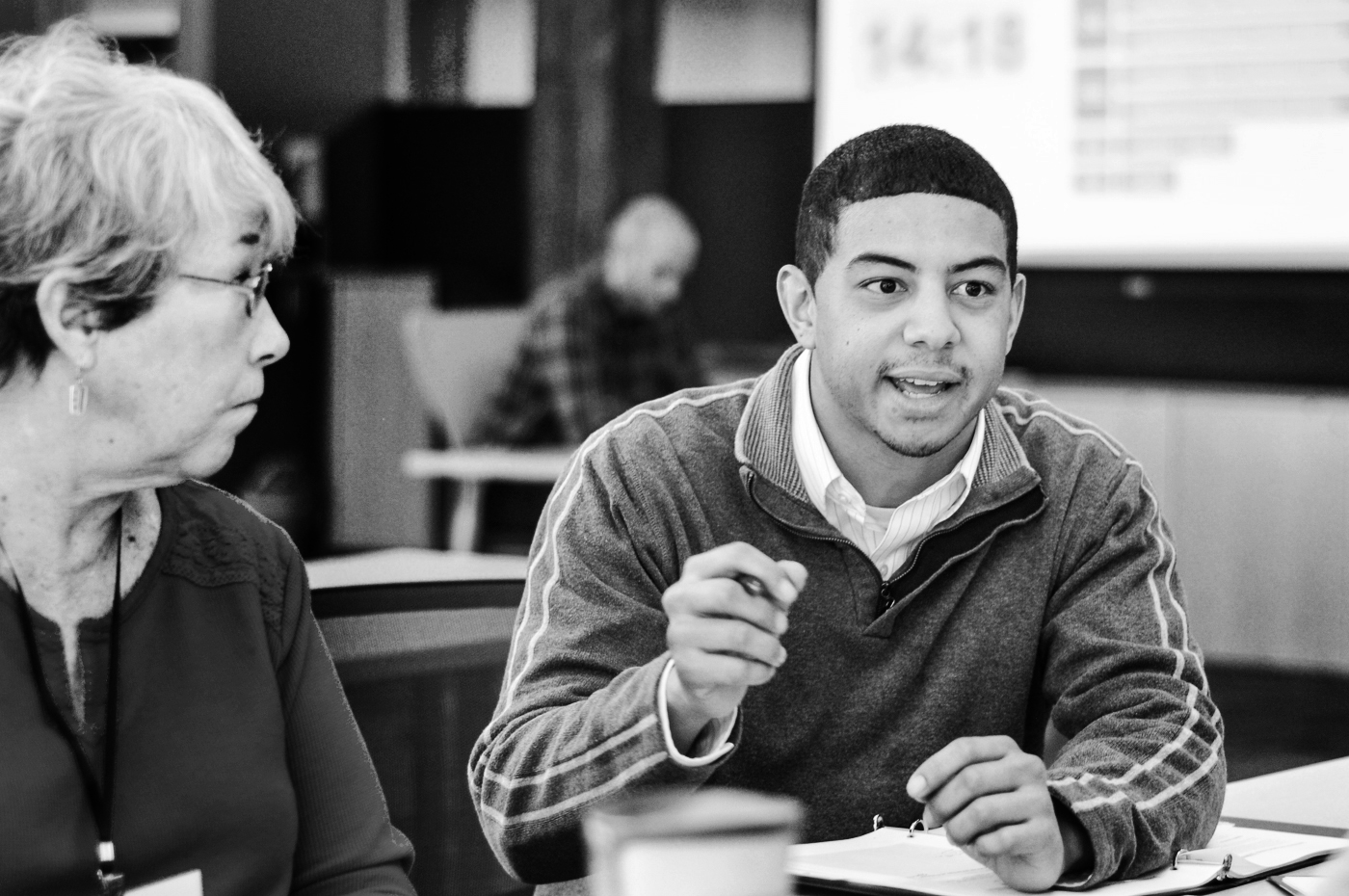 ENTRENAMIENTO DE ORGANIZACIÓN DE CAMPAÑAS
Organización digital
9/27 @ 7 PM CT
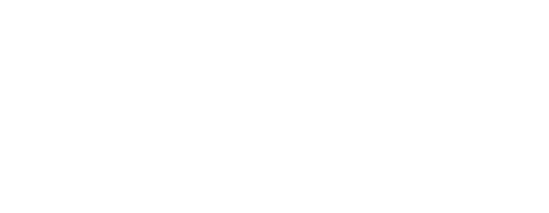 Gracias!
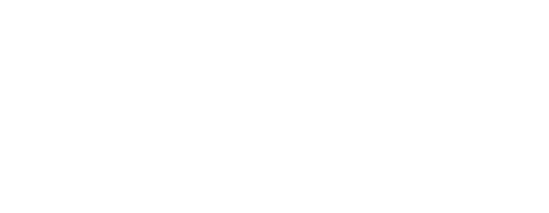